Kultur for læring i barnehagenStyrersamling5.3.2019
Anne-Karin Sunnevåg
Senter for praksisrettet utdanningsforskning (SePU)
Analyse av implementeringsarbeidet i KFL.

Velg en referent som noterer

Hva ved de opprettholdende faktorene kan forklare at arbeidet har gitt:
positive resultater
ingen resultater enda
negative resultater

La referatet ligge igjen på bordet, vi samler opp og lager et fellesnotat
Kompetansepakker
Kultur for læring i barnehagen 2017-2022
2021
2017
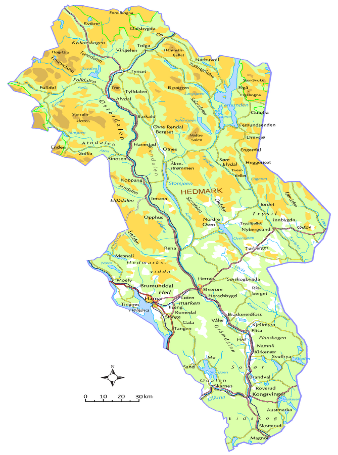 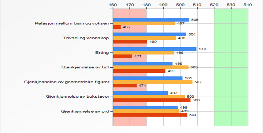 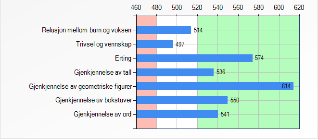 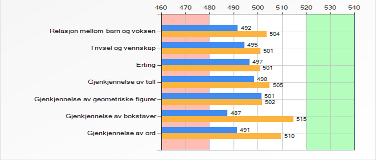 2019
Kompetansepakker
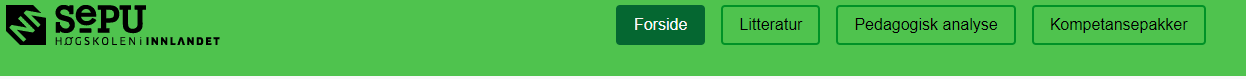 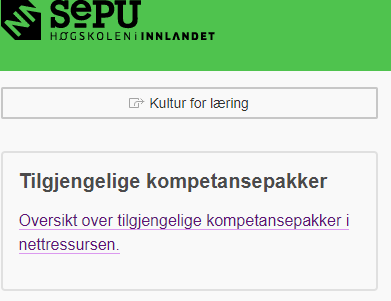 Nettressursen
https://e.sepu.no/
Kompetansepakke
Informasjonsskriv om kompetansepakken
Selve kompetansepakken

Sendes ut på mail fra SePU til alle styrere og barnehagemyndighet
Begge dokumentene må gjennomgås av styrere og barnehagemyndighet, gjerne på kommunale styrersamlinger
Valg av kompetansepakken tas i et samarbeid mellom barnehagemyndighet og styrer og valget tas ut fra målsetting med KFL og ut fra eventuelle data. 
Alt er ikke like viktig samtidig!
Styrer må sørge for at gruppelederne får dokumentene og setter seg meget godt inn i de
Styrer avgjør om ansatte skal ha papirversjon ved siden av den elektroniske
Oppbygging av kompetansepakker
Ledermodul
Forberedelse
Ansattmoduler -----------------------------------------------------------------------
 Tema		Tema		Tema		Pedagogisk analyse
Arbeidsåret 2019-2020
Regional fellessamling for styrer/skoleleder, myndighet/eier, HTV, PPT(sep)
Koble rammeplan, fagfornyelse og KFL
Læreplanens ansikter
Praktiske sammenhenger mellom barnehage og skole
Gjennomføre kartleggingsundersøkelser T2 (sep-des)
Konferanse «Framtida er nå» for barnehage og skole (24.-25. sep)
Regionale Workshops for styrere, gruppeledere og bhg-myndighet, HTV, PPT (okt-nov, april-mai)
Faglig kompetanseutvikling, kompetansepakker
Regionale samling for styrere, og bhg-myndighet, HTV, PPT
Resultater fra T2 (jan-feb)
Læringskaravane ( mars-april)
Lokalt arbeid med kompetanseutvikling (hele året)
Education Cargo Cults must die(Hattie & Hamilton, 2018)
Befolkningen på Tanna Island levde i isolasjon til 1940. Under annen  verdenskrig ble øysamfunnet en stor base for militære operasjoner.
I september 1945 forlot alle soldatene og offiserene øya og samfunnet ble igjen isolert fra omverdenen.
De opplevde nå at kargo-lasten som dalte ned fra himmelen ble borte
Snart begynte de å replisere ritualene til de militære; de marsjerte fram og tilbake, kostet rullebanen osv.
Når kargo-lasten ikke kom antok de at det var fordi de marsjerte for dårlig, at de ikke skrek høyt nok, ikke brukte det riktige språket o.l.
Bruken av disse ritualene ble David Attenborough vitne til da han besøkte øya på 60-tallet
Øysamfunnet Tanna og utdanning
I utdanningsfeltet har vi i stor grad gjort den samme feilen som befolkningen gjorde på Tanna. Vi har latt oss forføre av tiltak og strategier som har gitt oss falske forhåpninger.
Vi må skille mellom hva som kan virke og det som kun lurer oss til å tro at det skal virke.
Vi må slutte å tro på enkle løsninger som skal bidra til at noe faller ned fra himmelen
Jobb systematisk over tid, det finnes ingen «quick fix». Hold kursen!
Unngå distraksjoner, si nei – nå jobber vi med dette til vi vet at det er blitt en bedre praksis – for vår barn, våre foreldre og oss ansatte.
Dette handler ikke om å bli ferdig, men om å lære og forbedre egen praksis.